How much nutrition information do you know? Come join us for a game of Nutrition Jeopardy!
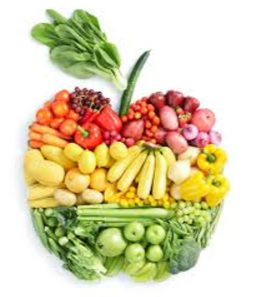 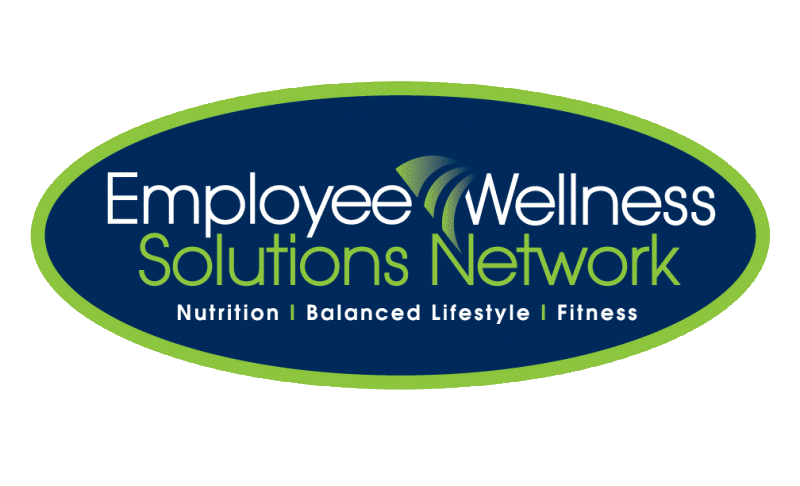 When:Where:For More Info, contact ______
See You There!
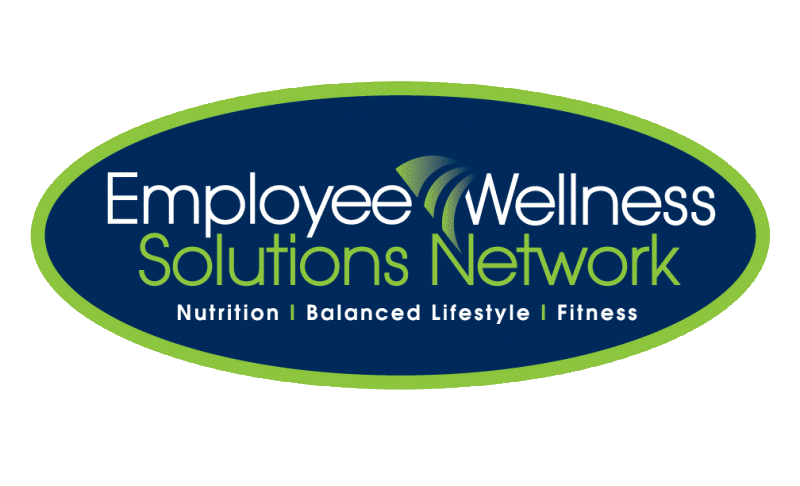